OA 4
Lenguaje Verbal
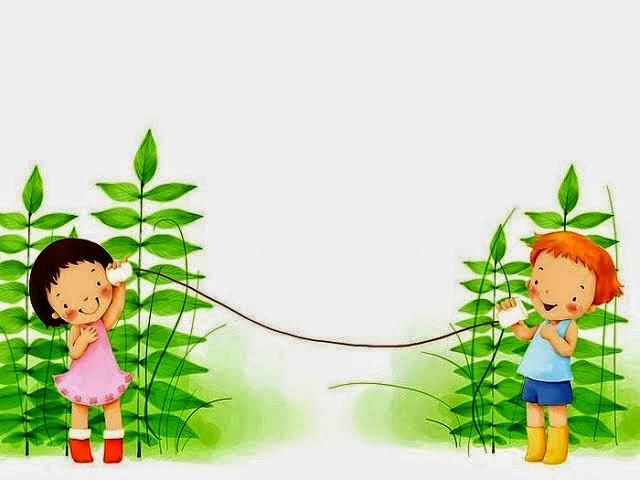 Educadora de Párvulos: Verónica Rodríguez
Kinder y Pre kinder
Escuela Pedro Antonio Tejos
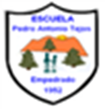 Categorías semánticas 2
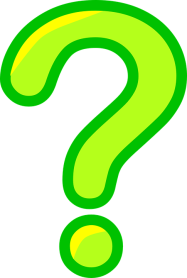 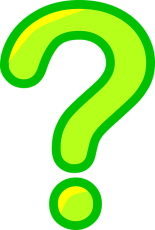 ¿Animales?
Gato, perro, cerdo, jirafa, mono 
¿ Qué son?
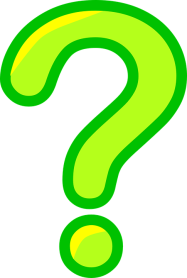 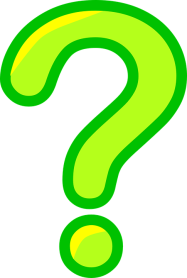 Fundamenta  tus respuestas en cada lámina.
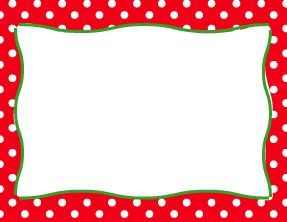 ¿ Qué son?
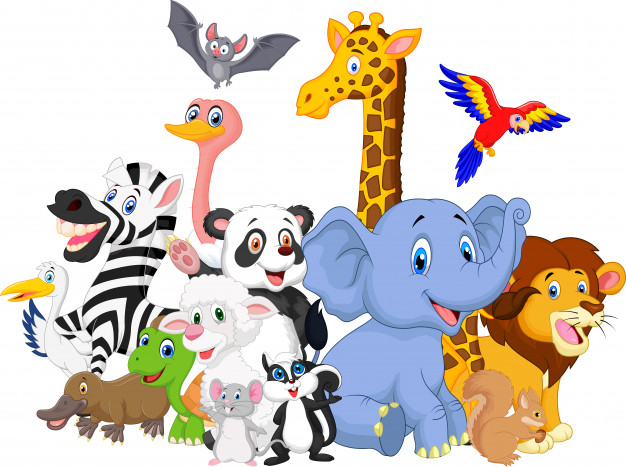 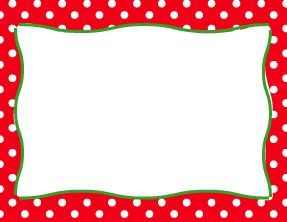 ¿ Qué son?
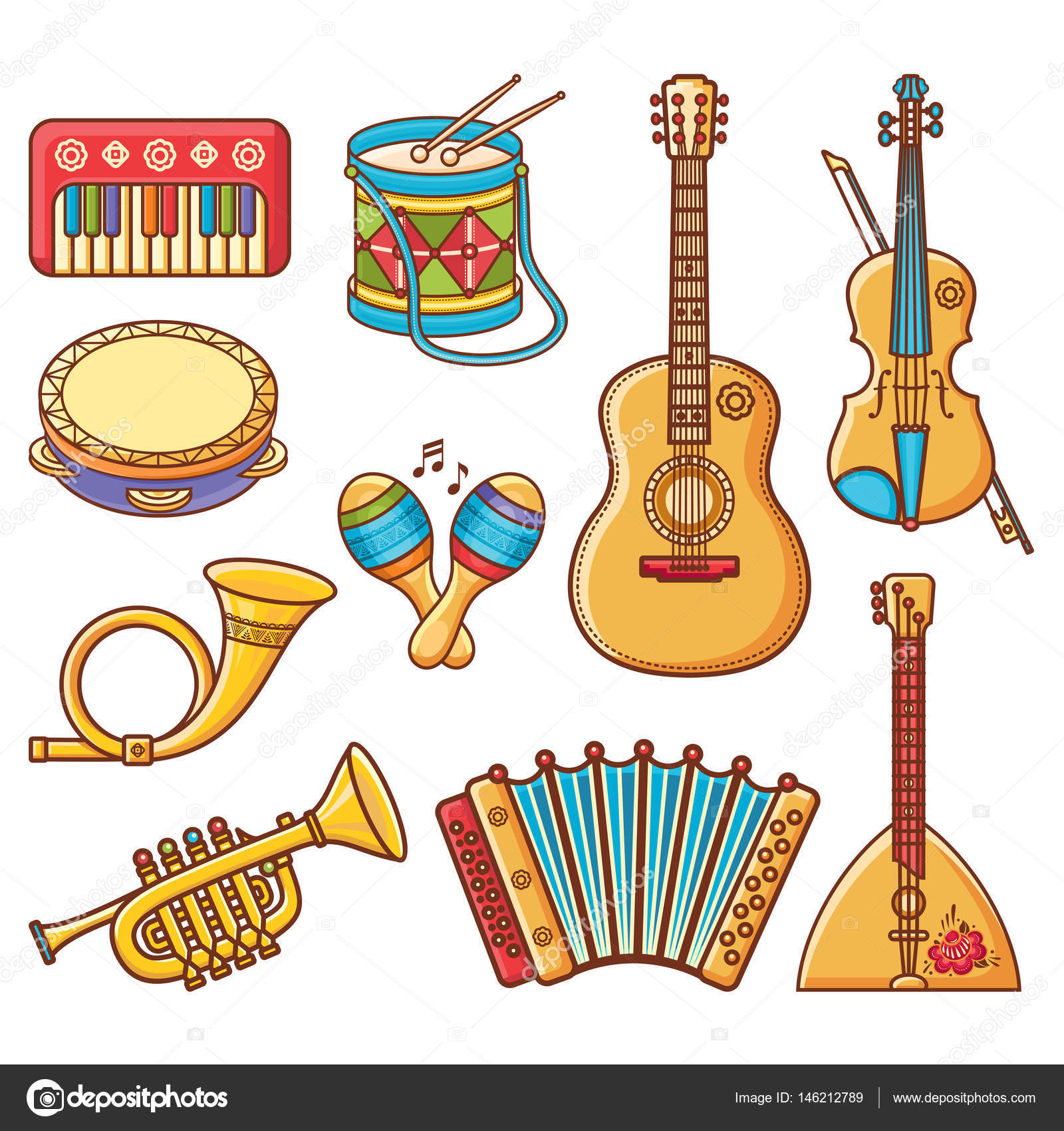 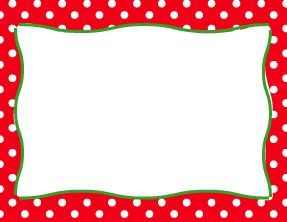 ¿ Qué son?
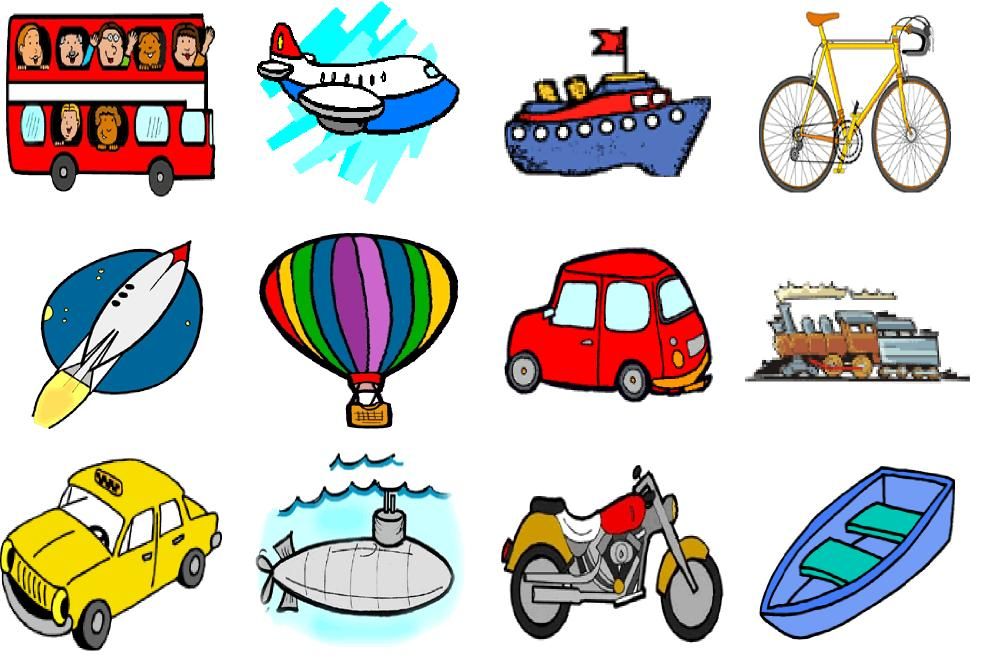 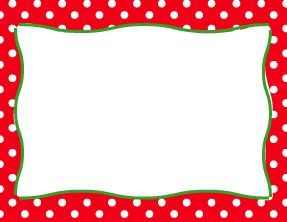 ¿ Qué son?
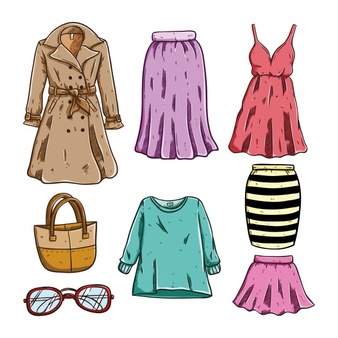 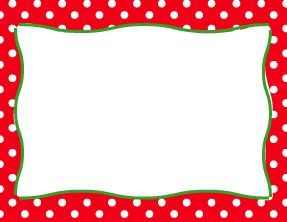 ¿ Qué son?
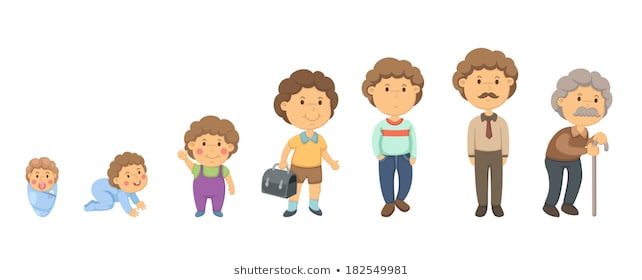 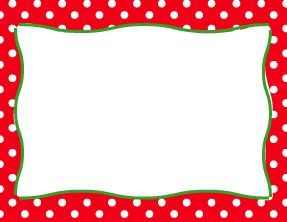 ¿ Qué son?
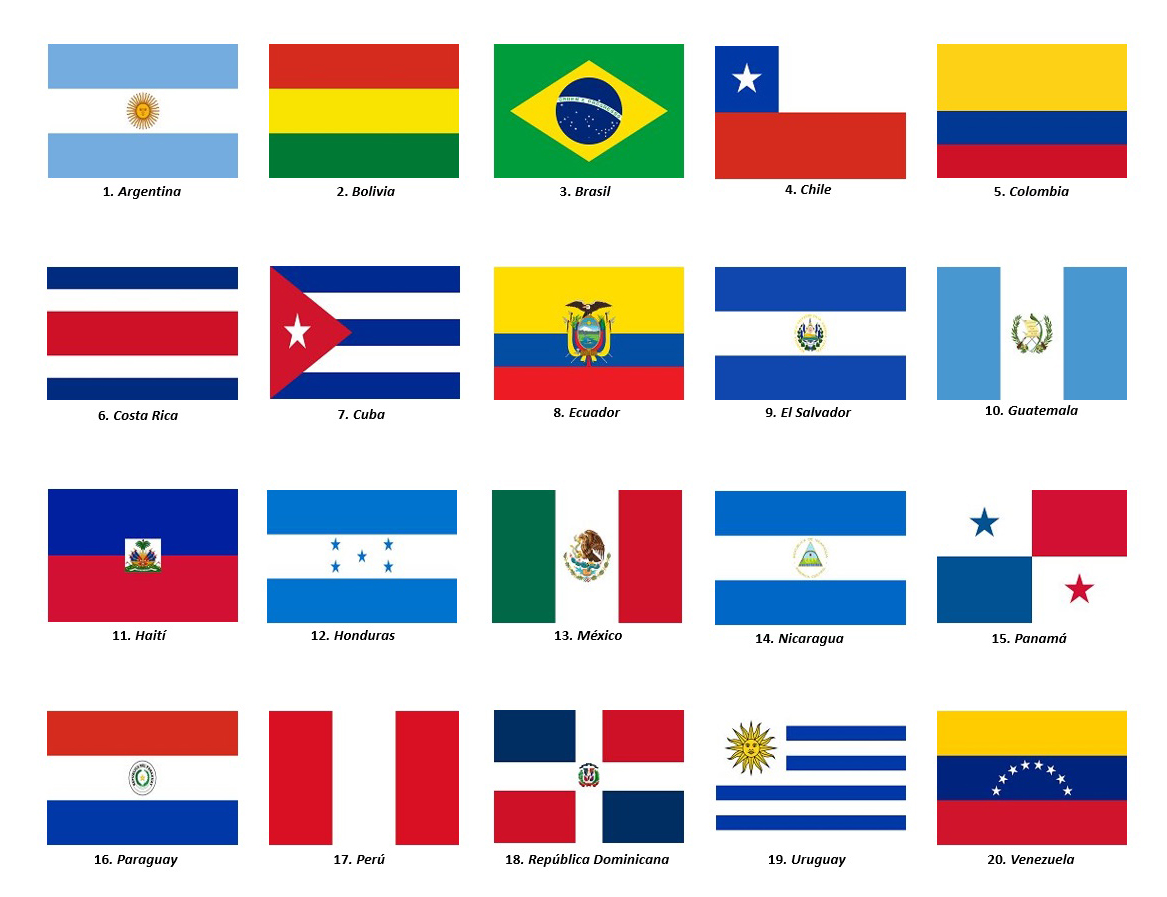 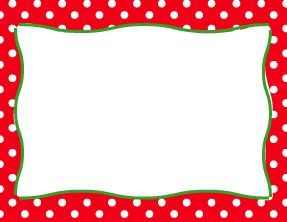 ¿ Qué son?
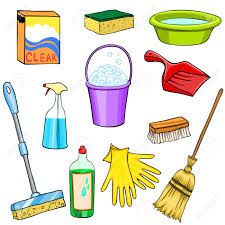 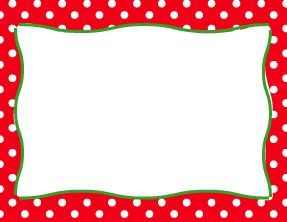 ¿ Qué son?
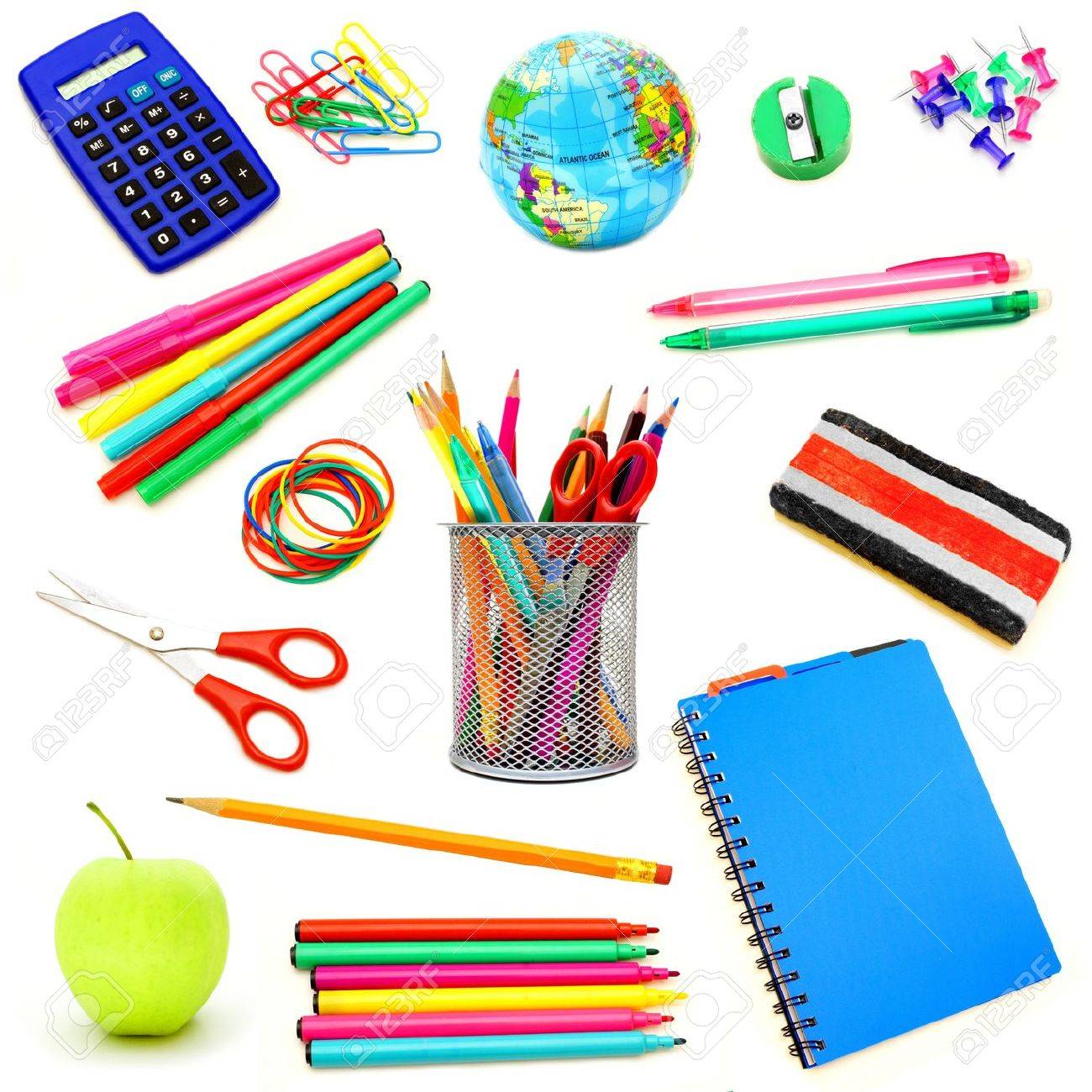 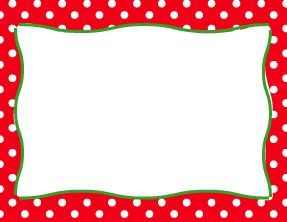 ¿ Qué son?
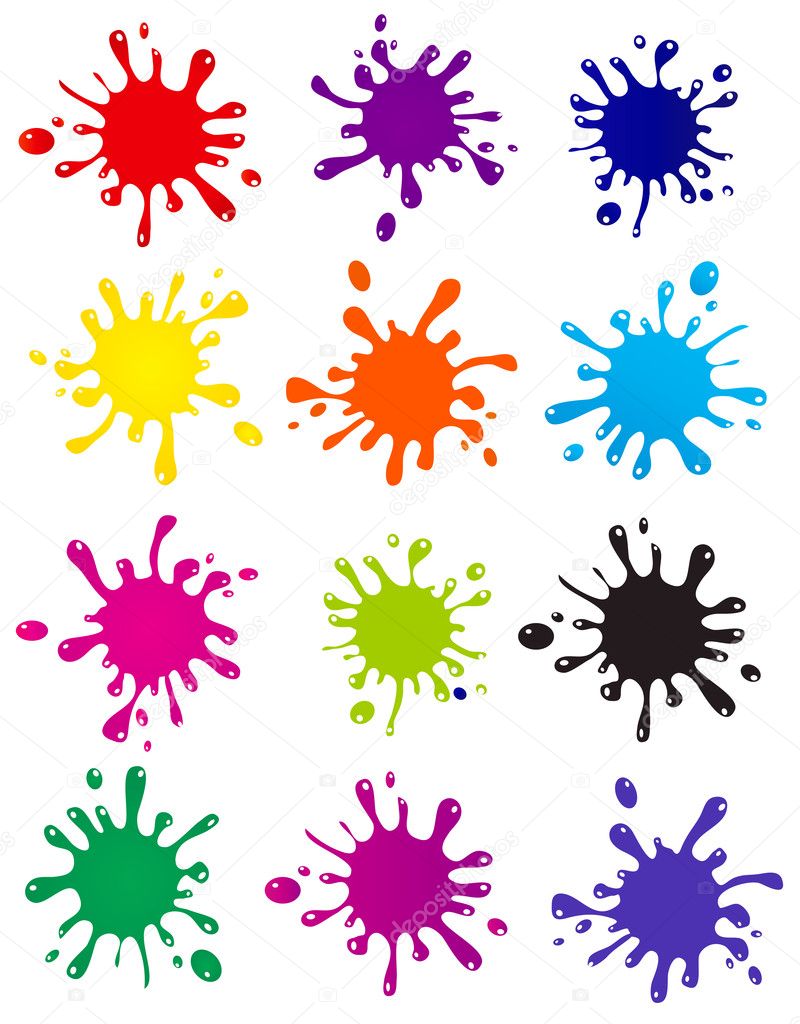 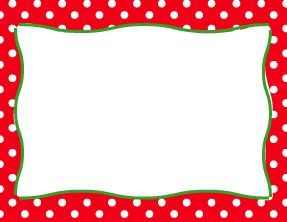 ¿ Qué son?
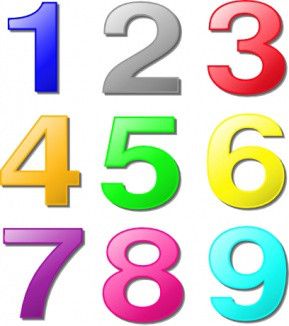 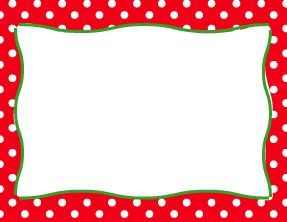 ¿ Qué son?
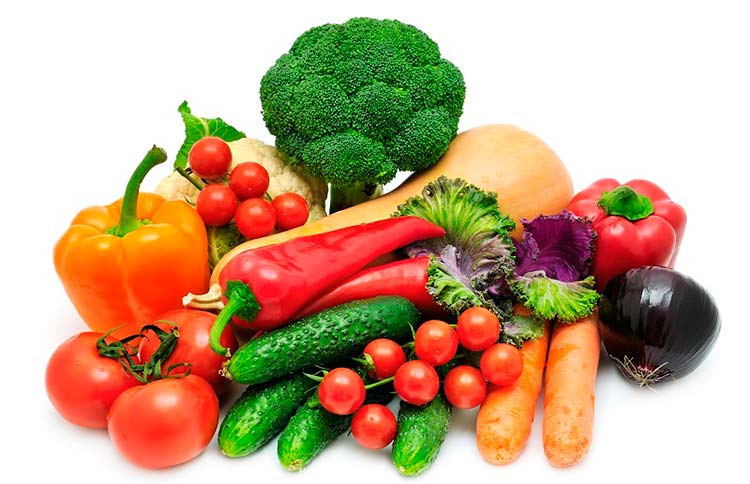 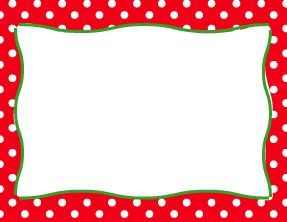 ¿ Qué son?
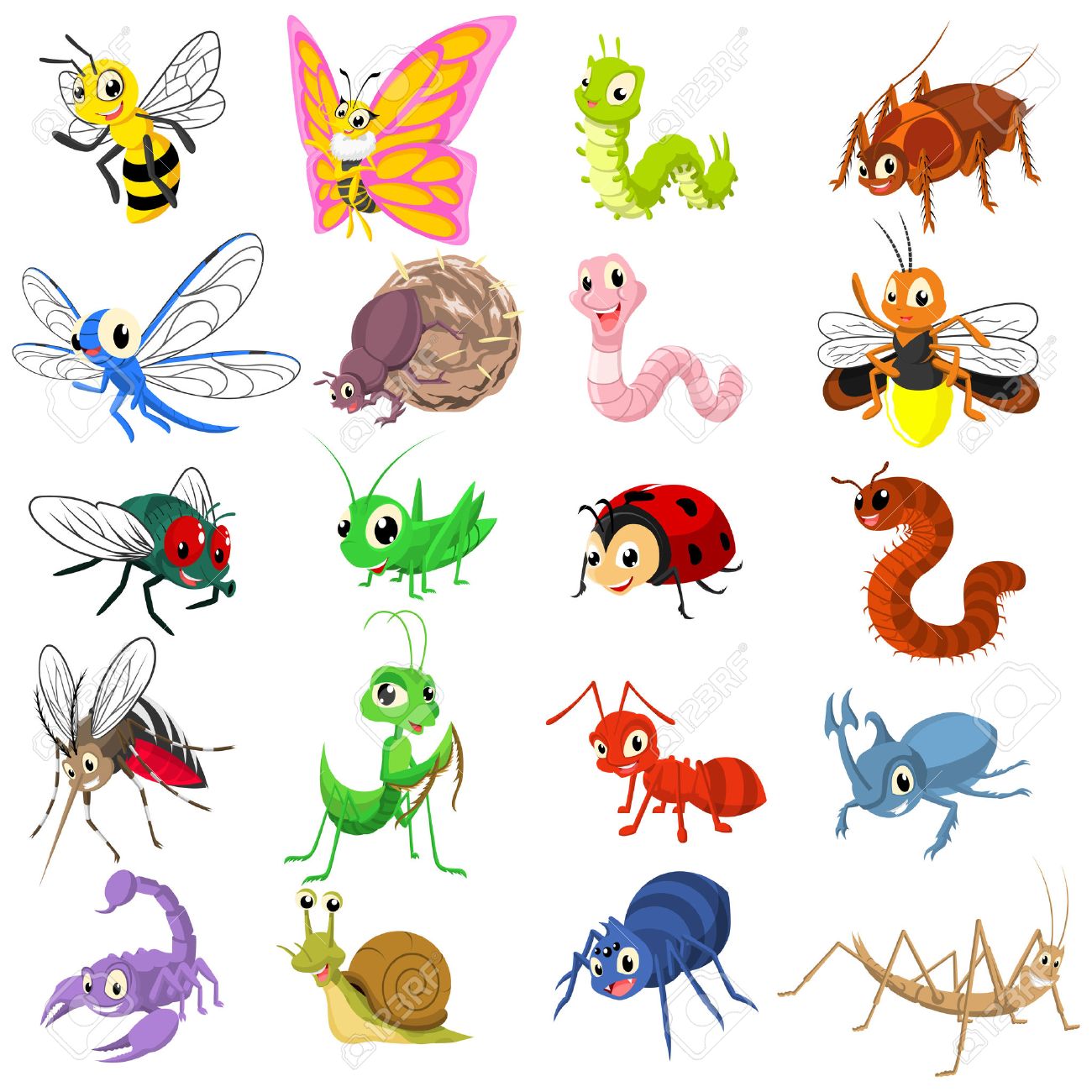 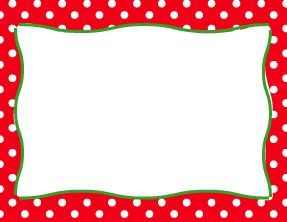 ¿ Qué son?
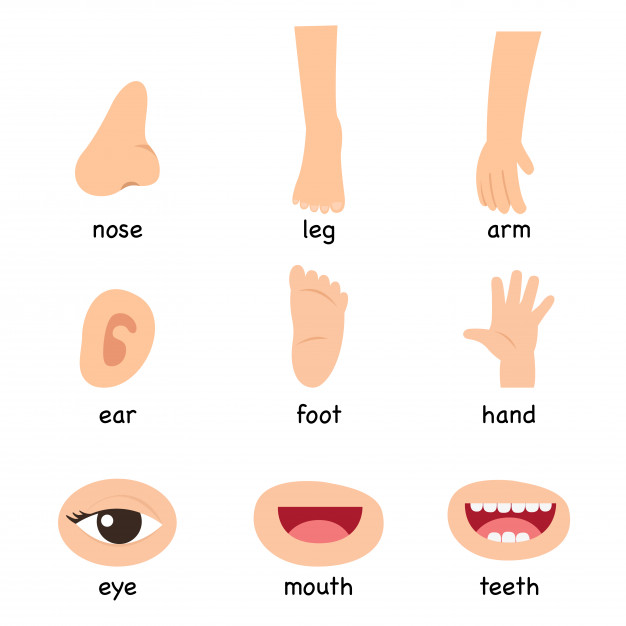 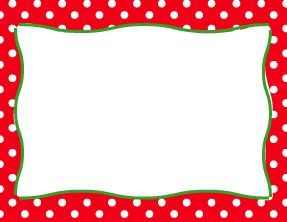 ¿ Qué son?
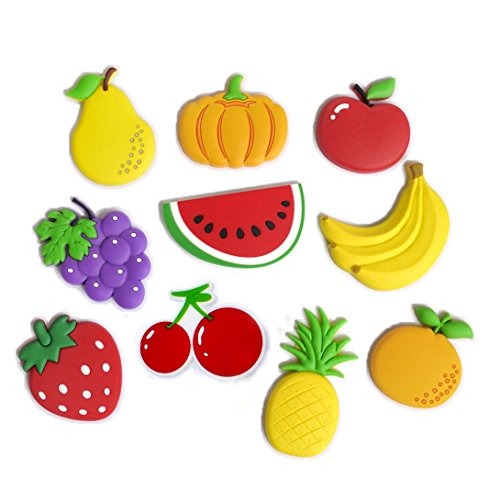